YEGUADA YBARRA
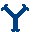 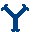 Urif
Dalhak
Pantelaria
Quo
Vencedor
Fuensalida
Argolida
Vadollano
Urif
Arenalejo
Uyma
Huquita
Saludo
Moluca
Huca
Querima
Saludo
Procyon
2020
Casiopea
Urif
Zafiro
Jafifa
Ucrania
Uvea
Corinto
Kiew
Ucrania
Zahina
Saludo
Pantelaria
Betelgeuse